LC 07 : Evolution spontanée d’un système chimique
Niveau : Lycée
Prérequis : Tableau d’avancement, réactions acido-basiques, réactions d’oxydoréduction, pile Daniell, potentiel standard, Loi de Kohlrausch
Exemple de réaction non quantitative : acide faible avec l’eau
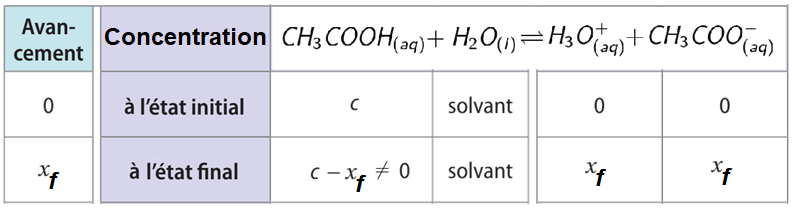 Réaction non 
quantitative:
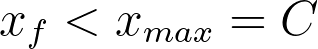 Mesures de la conductivité 
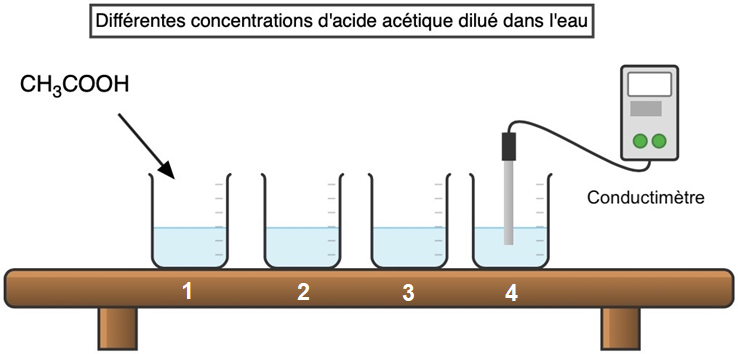 Mesure de Qr à l’équilibre
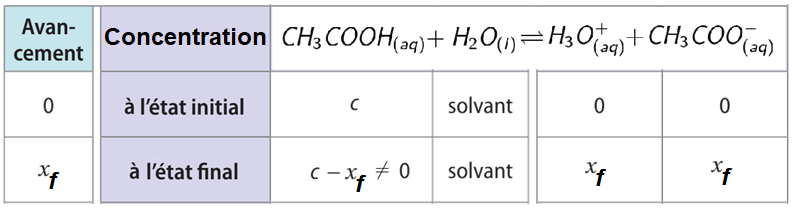 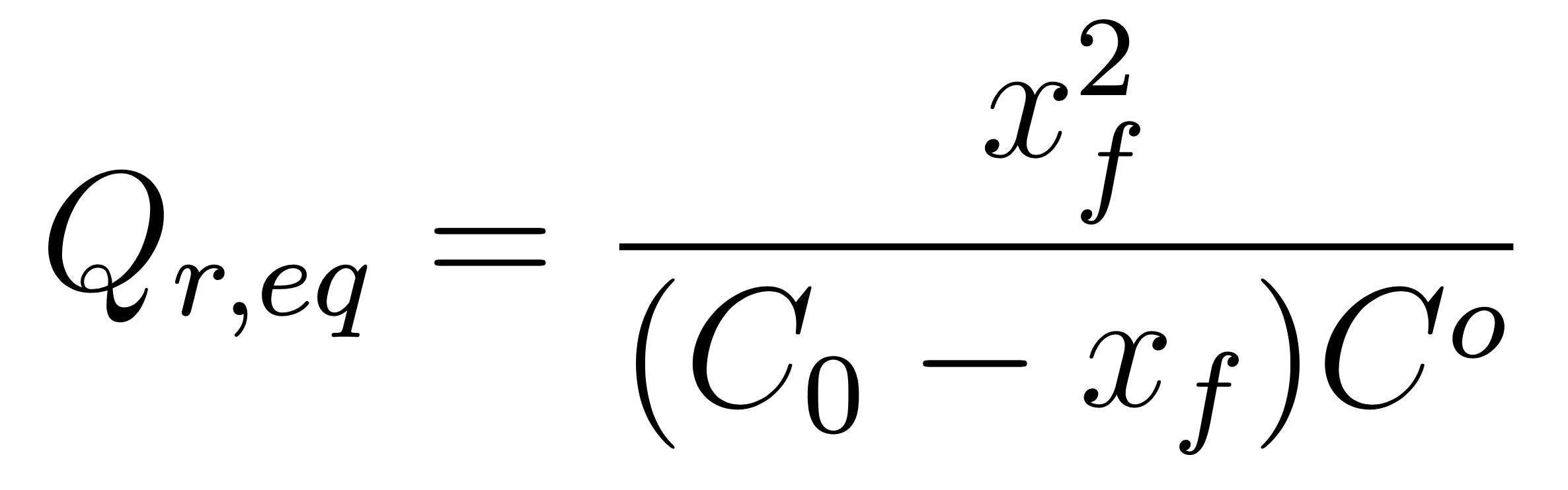 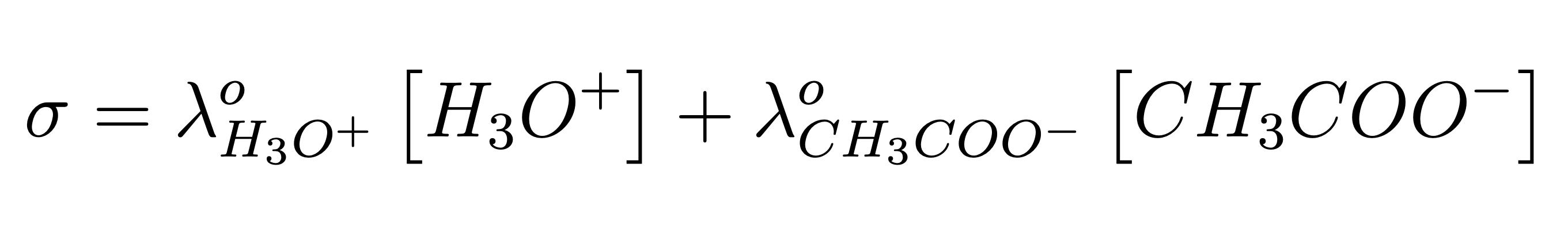 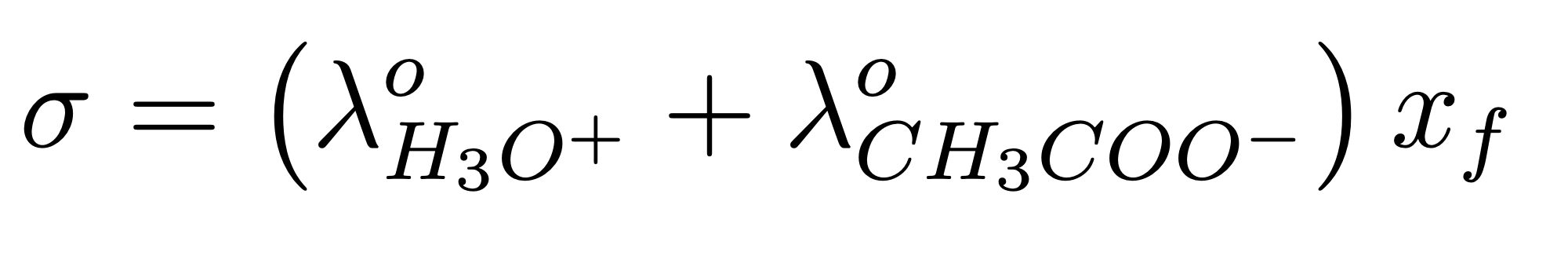 Récapitulatif :
Pour prévoir l’état final d’un système (si équilibre) :





Pour prévoir l’évolution spontanée d’un système :
Sens direct
Sens inverse
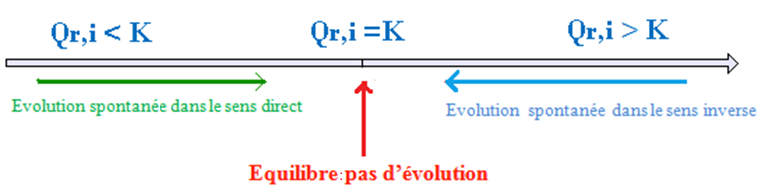 La pile Daniell
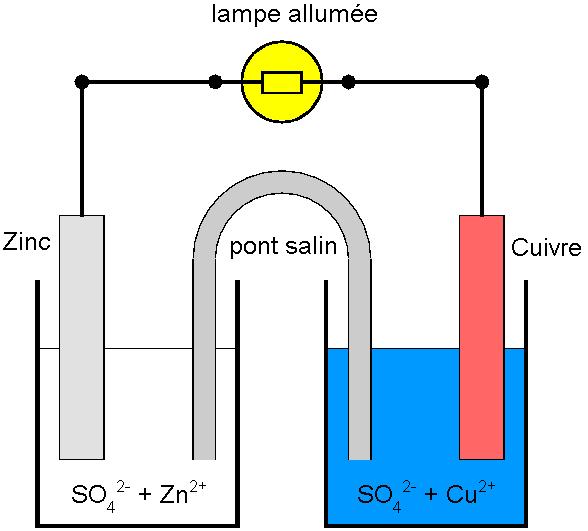 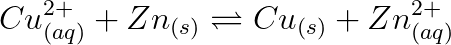 Une demi-réaction redox à chaque électrode :
production d’un courant

→ Dans quel sens les électrons traversent-ils la
 lampe ?
→ Dans quel sens se fait la réaction ?
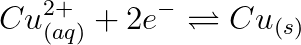 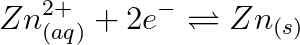 Etat final de la pile
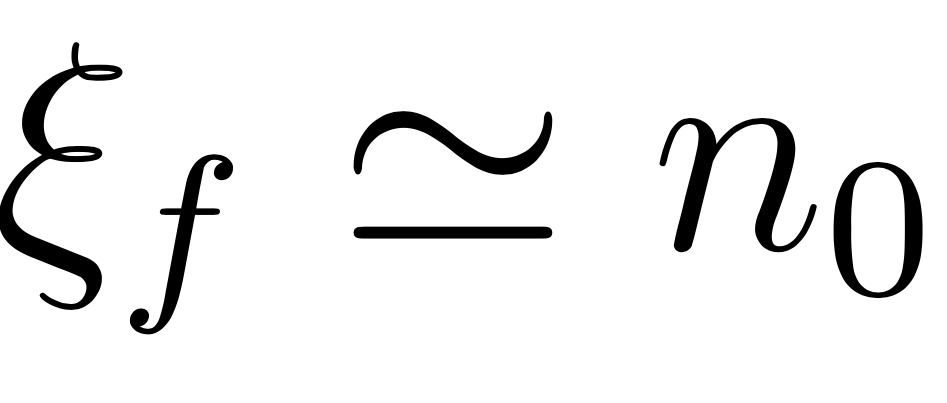 Hypothèse :  l’état final est un état d’équilibre, alors
 

→ Mais si                        ,

Alors il y a rupture de l’équilibre : il n’y a plus de zinc dans l’état final. 


        → L’hypothèse d’équilibre était fausse
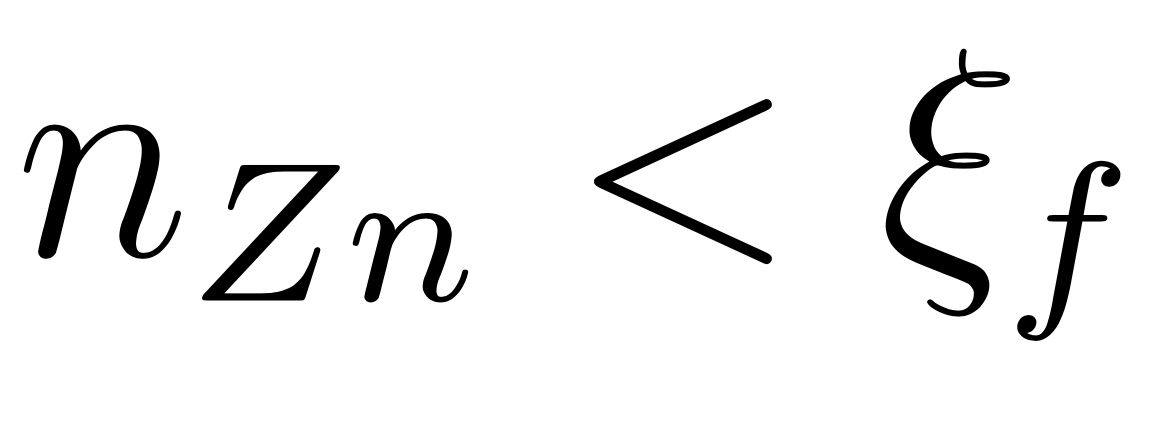 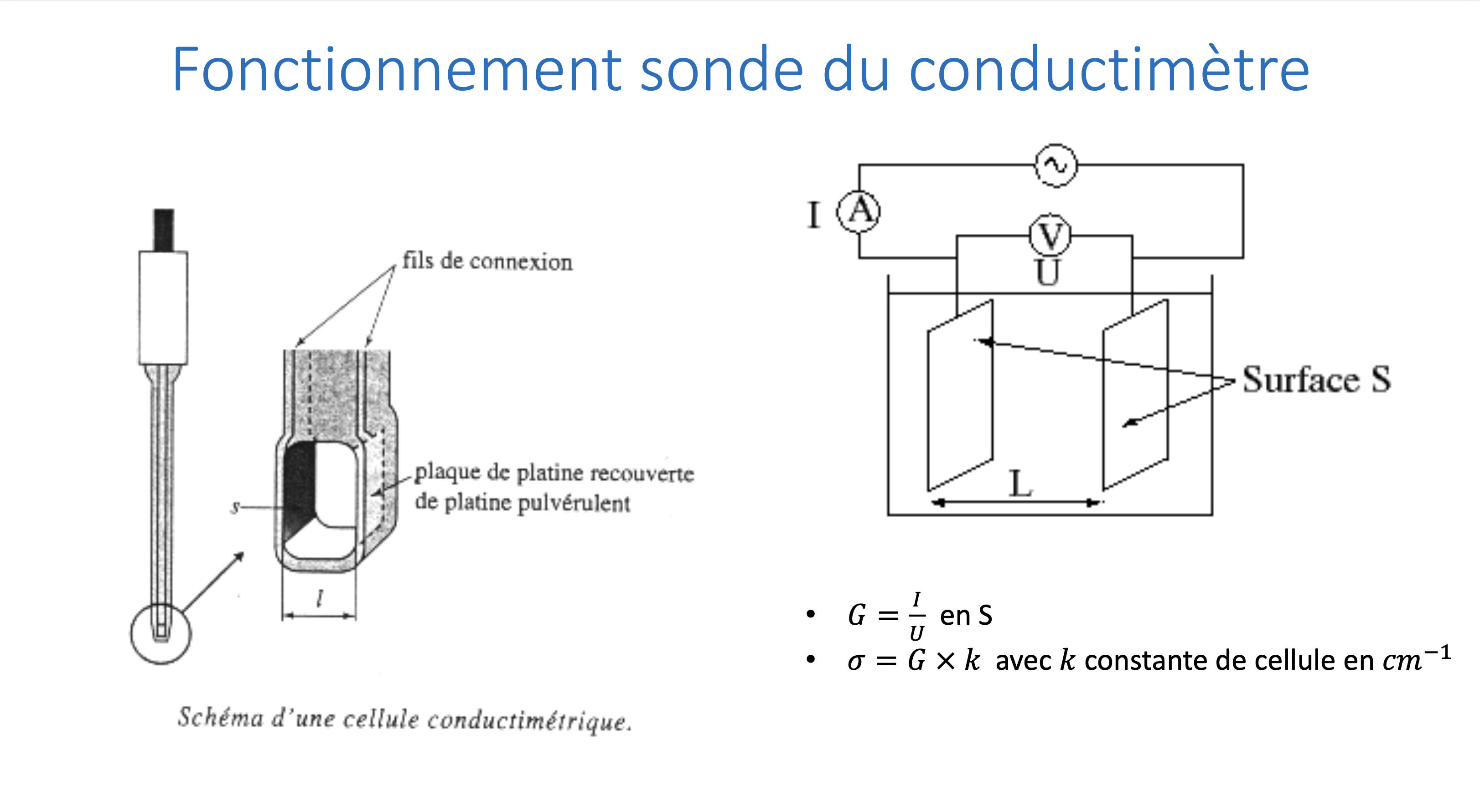 Valeurs à 25°C
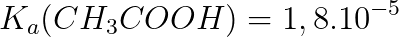 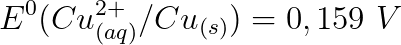 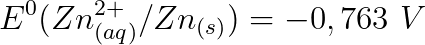 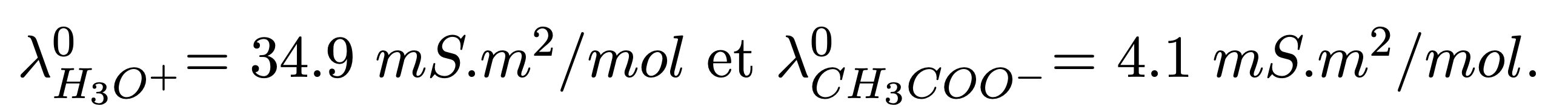